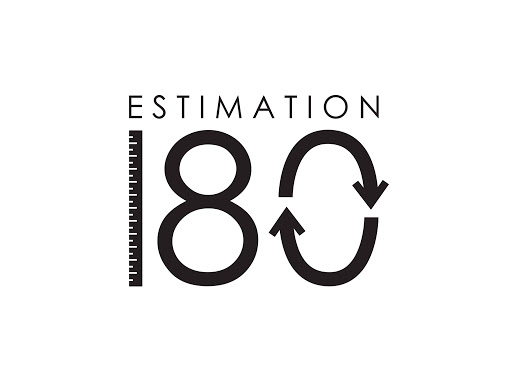 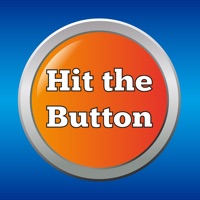 Starters
Today’s estimation.

https://estimation180.com/day-121/

You’ll need to think about last weeks weights to help you.  You can get within 100g  today.
Use Hit the Button to practise times tables and division skills.


https://www.topmarks.co.uk/maths-games/hit-the-button
Problems of the day
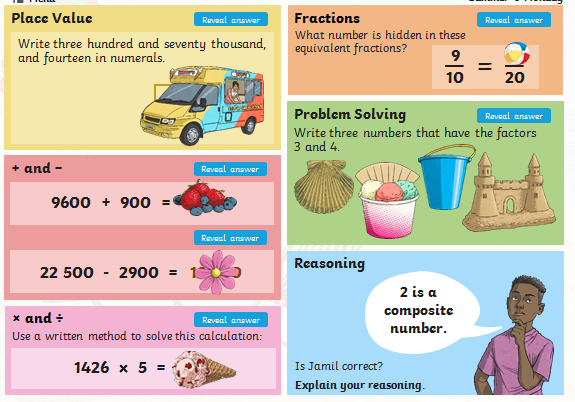 Answers to Problems of the Day
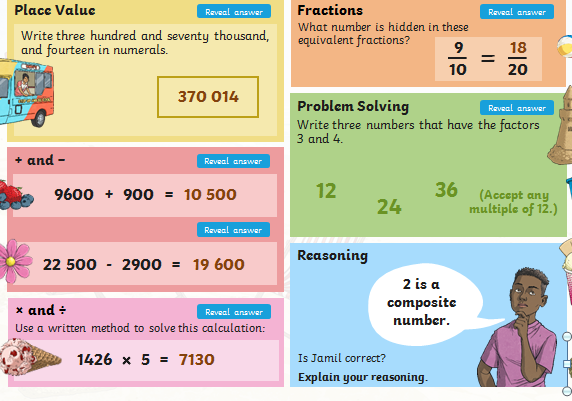 Today we will be looking at Divide decimals by 10, 100 and 1000. You will find the video in SUMMER TERM –Week 9 (w/c 22nd June). It is lesson 4.
https://whiterosemaths.com/homelearning/year-5/
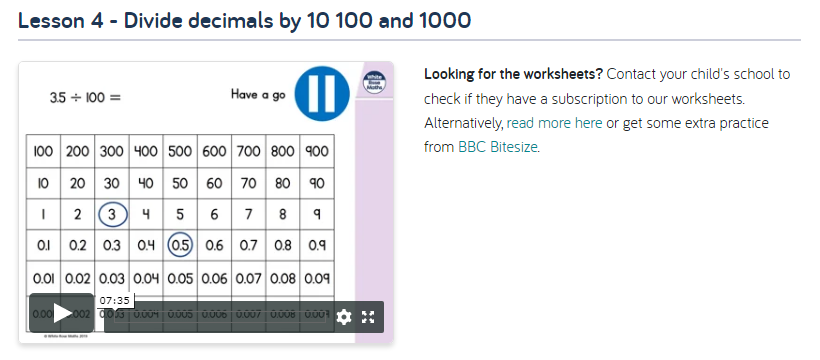 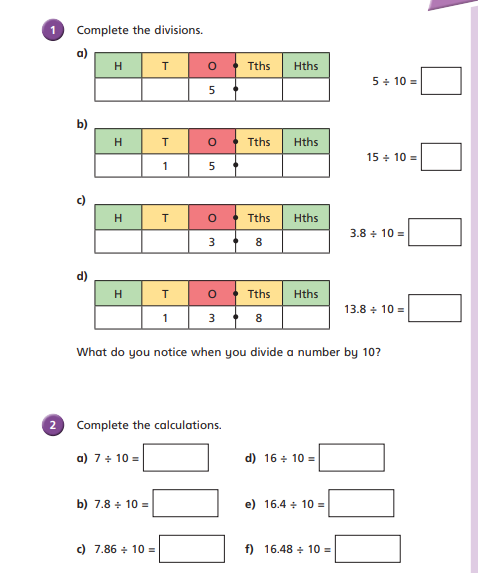 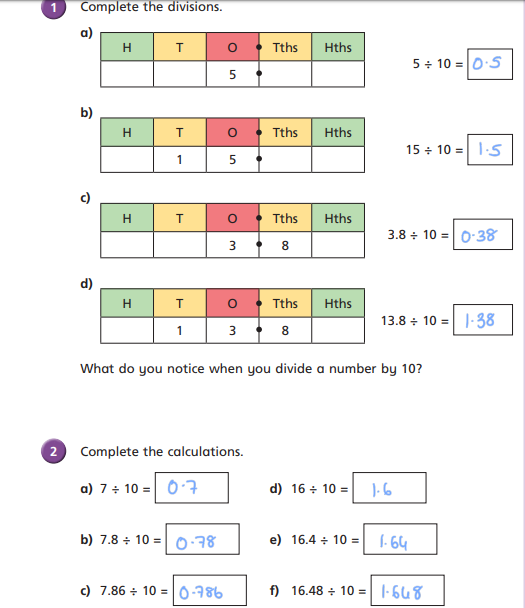 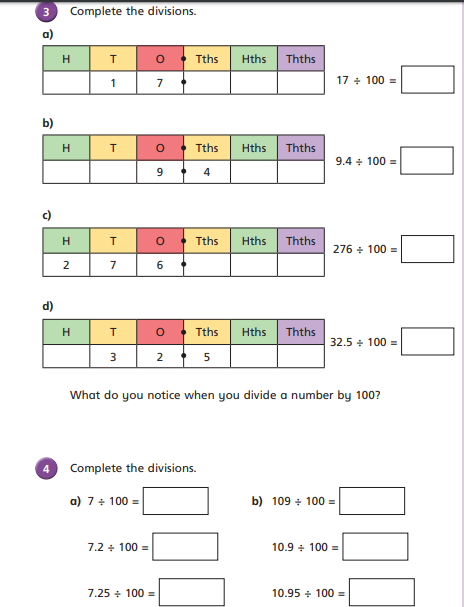 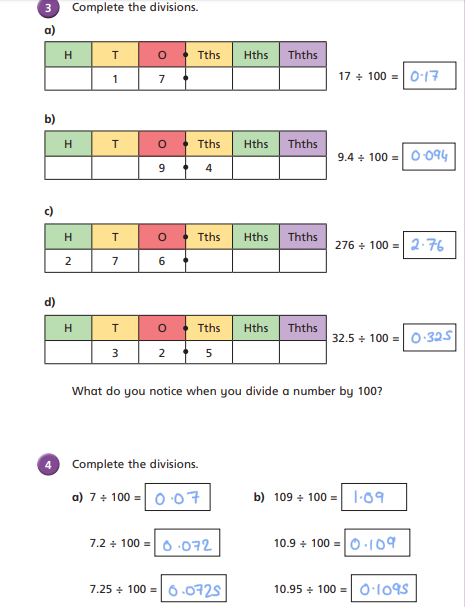 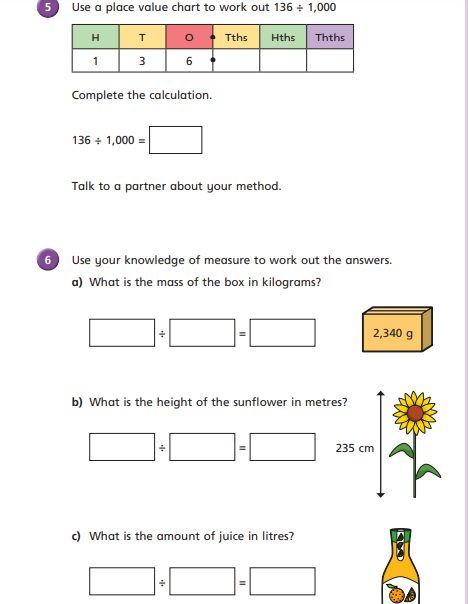 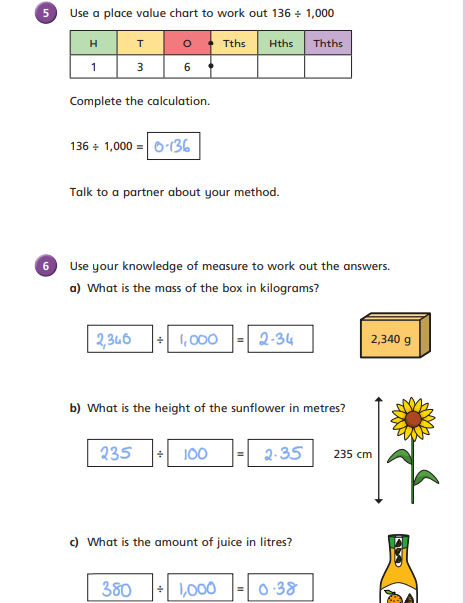 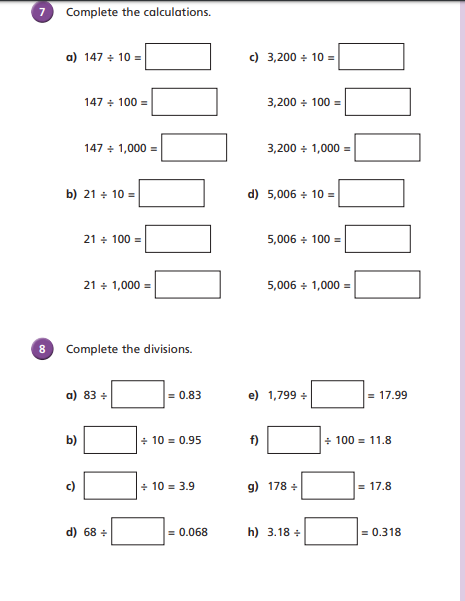 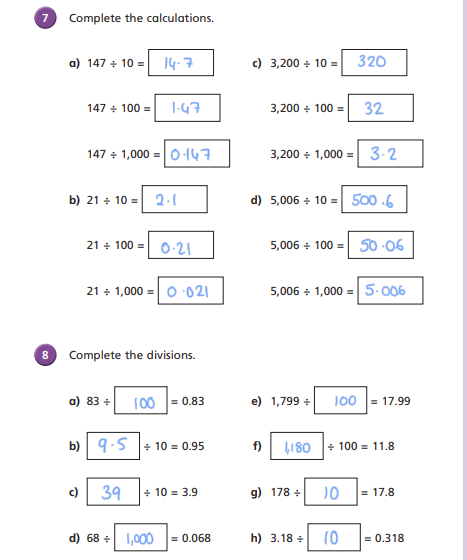